1
Прогнозирование мощности ветряных электростанций на основе непараметрического алгоритма k ближайших соседей
Мангалова Е.С.
Сибирский государственный аэрокосмический университет им. М.Ф. Решетнева, Красноярск
Петрунькина И.С.
Сибирский федеральный университет, Красноярск
2
Введение
Энергосбережение входит в пятерку приоритетных направлений технологического развития в России. 
С помощью альтернативных источников энергии возможно повысить энергоэффективность, способствовать рациональному использованию ресурсов. 
Ветроэнергетика - одно из активно развивающихся направлений в энергетике.
3
Введение
Эффективная эксплуатация ветряных электростанций требует решения задачи оптимизации режимов их работы в рамках единой энергетической системы.
В частности, необходимо прогнозировать мощность, генерируемую ветряной электростанцией, с целью минимизации затрат электростанций системы, использующих не возобновляемые источники энергии.
4
Постановка задачи
7 ветряных электростанций и прогнозы ветра:
u – зональная компонента скорости ветра, 
v – меридиональная компонента скорости ветра,  
s – скорость ветра,
a – направление ветра.
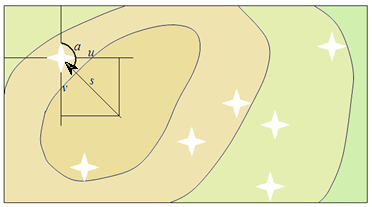 5
Выбор значимых факторов
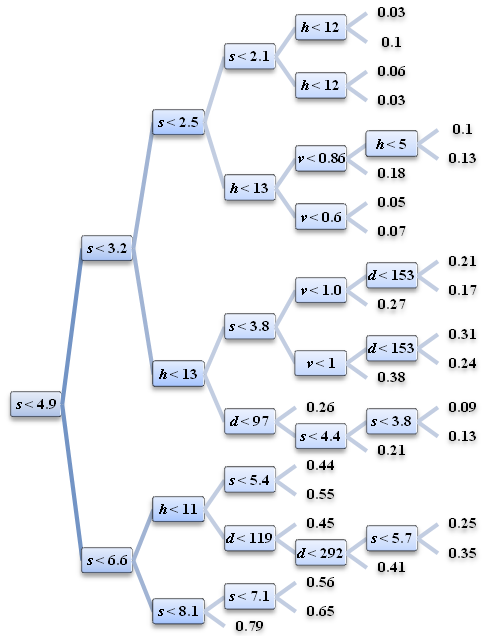 Предположение:Фактор значимый, еслипри построении дереварегрессии (CaRT) поданному фактору былохоть одно разбиение.
6
Выбор значимых факторов
7
Обозначения
8
Предобработка данных
Два типичных случая аномальных измерений: 
Высокая мощность при слабом ветре (может быть связано с ошибками в прогнозе погоды);
Низкая мощность при сильном ветре (может быть связано как с ошибками в прогнозе погоды, так и с аномальным функционированием ветряной станции).
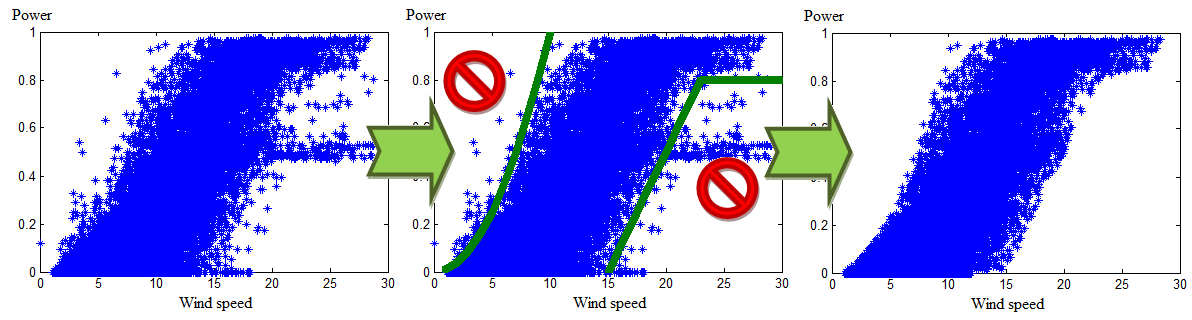 9
Выбор алгоритма прогнозирования
Для предсказания мощности использован алгоритм k ближайших соседей.
Причины:
Интерпретируемость;
Алгоритм позволяет работать с циклическими факторами (порядковые номера дня в году и часа в сутках);
Алгоритм не требует повторного обучения при поступлении новых данных.
10
Меры расстояния
11
Модель k ближайших соседей
12
Оптимизация параметров модели
13
Формирование обучающих и проверочных подмножеств
14
Алгоритм оптимизации
Покоординатный спуск со случайным выбором стартовой точки
15
Результаты прогнозирования
16
Результаты прогнозирования
17
Выводы
В работе предложен  простой и эффективный алгоритм прогнозирования мощности ветряных электростанций в условиях неполной априорной информации.
Модификация кратной кросс-проверки позволяет избежать проблемы переобучения при выборе количества ближайших соседей.
18
Спасибо за внимание